Analýza vozového parku
Bc. Dominik Adam, ČVUT FS – Ústav řízení a ekonomiky podniku
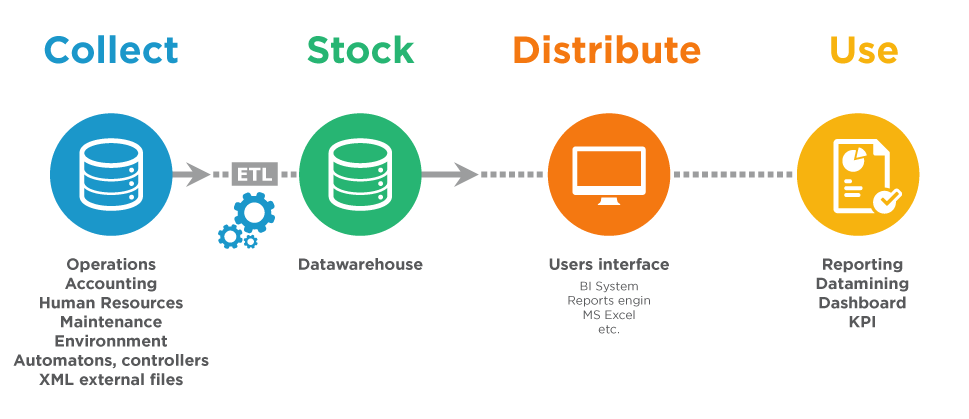 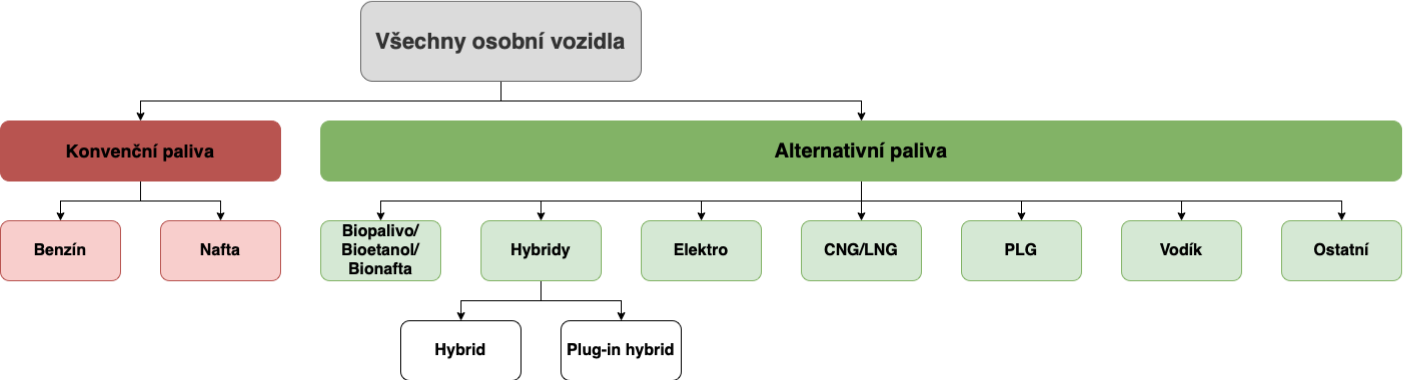 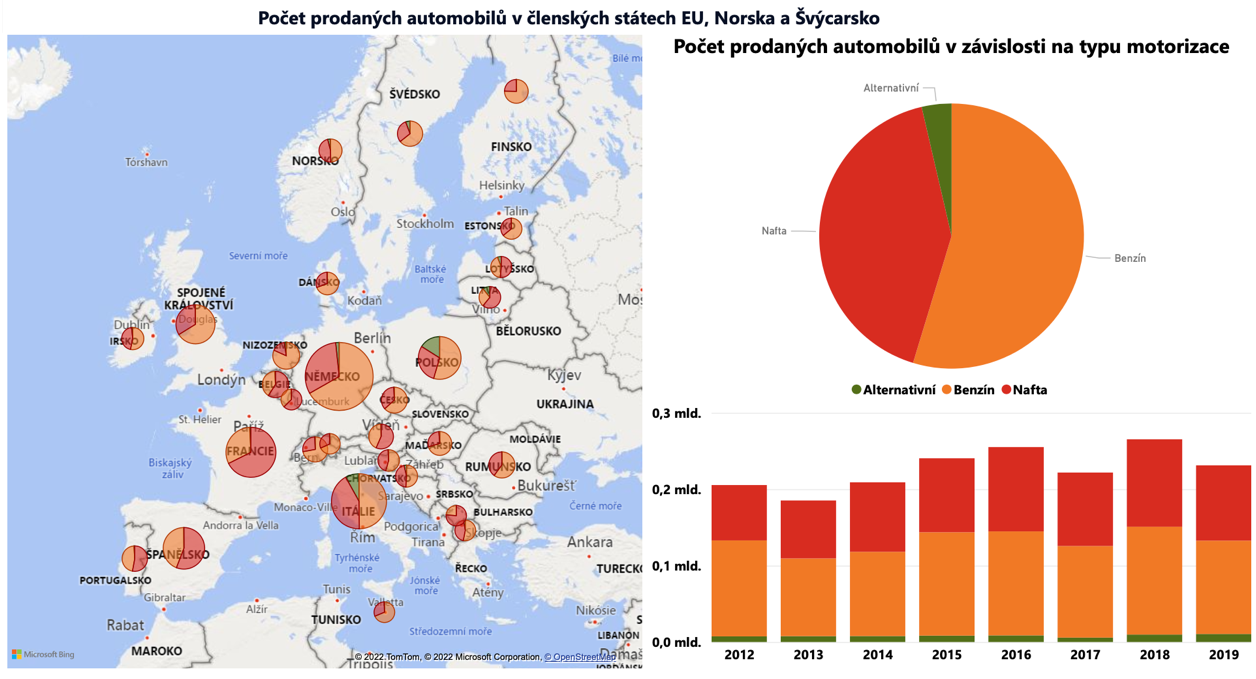 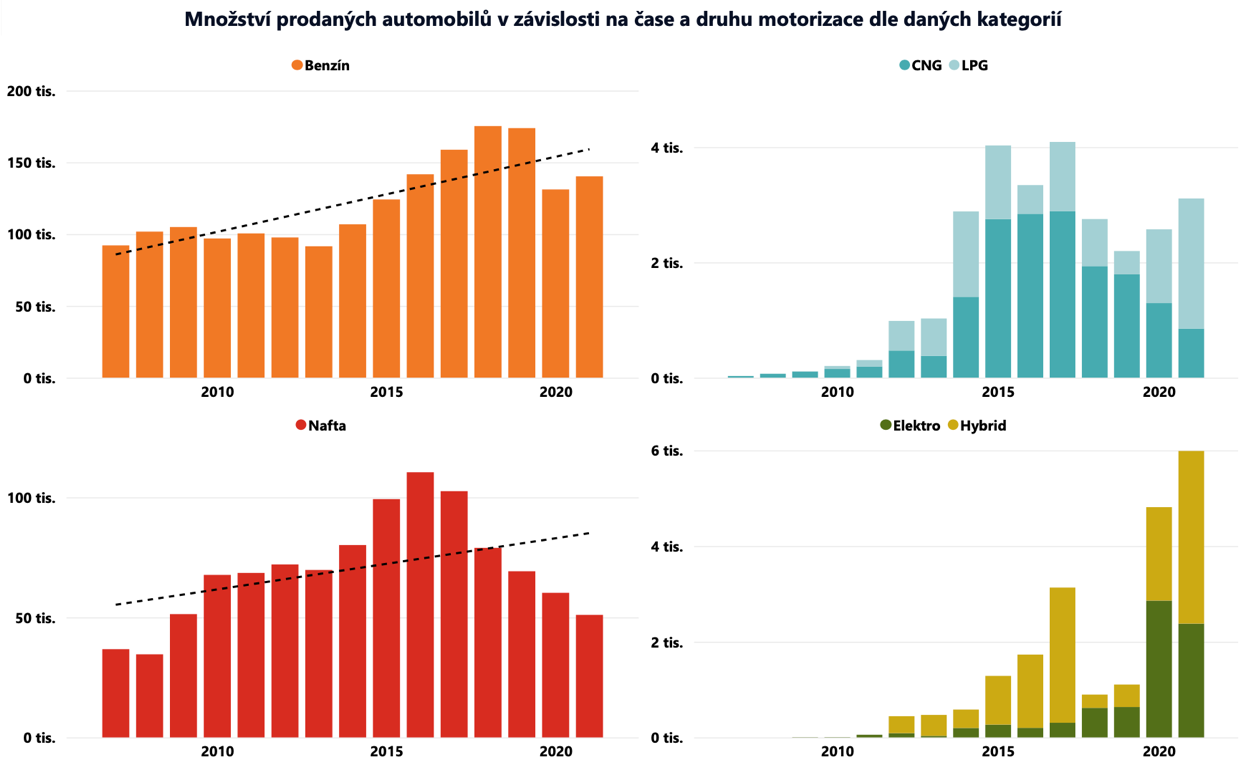 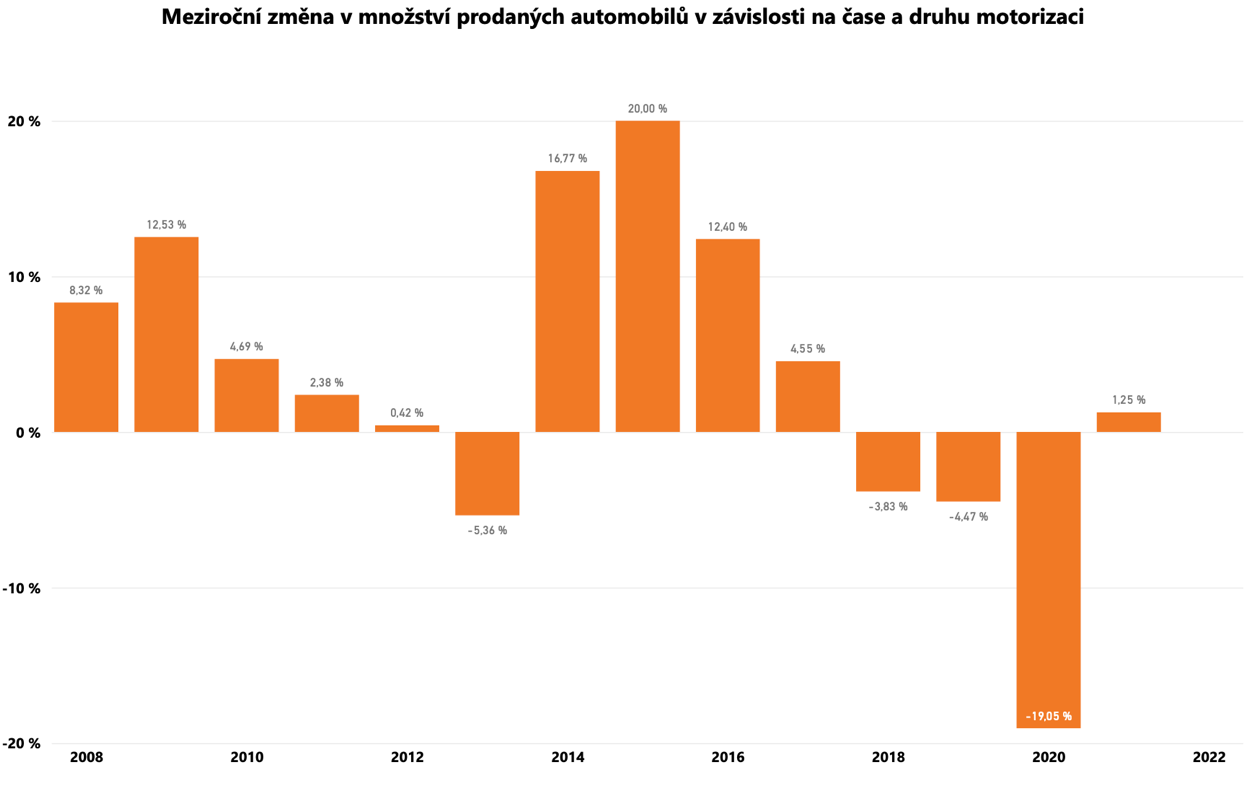